Любопытным родителям
Советы логопеда
Учитель-логопед МБОУ ТСОШ Мусина Н.В.
"Учитель - человек, который может делать трудные вещи легкими."Р. Эмерсон
Информационные
компьютерные
технологии
в практике
логопеда
XXI век -  век информации.
Современные информационные технологии внедряются в различные сферы жизни. Компьютерные технологии становятся неотъемлемой частью современной культуры, в том числе и в сфере образования.
Внедрение современных компьютерных технологий в школьную логопедическую практику позволяет сделать работу логопеда более продуктивной и эффективной.  Использование ИКТ органично дополняет традиционные формы работы школьного  логопеда, расширяя возможности организации взаимодействия логопеда с другими участниками образовательного процесса.
Использование ИКТ в работе с   различными субъектами образовательного процесса
1) с учащимися (логодиагностика, развивающая и коррекционно - логопедическая работа, логопедическое просвещение) - ≈60% от общего использования ИКТ в работе;
2) с педагогами (сопровождение профессионального развития педагога, логопедическое просвещение и консультирование) ≈ 20%;
3) с родителями (логопедическое просвещение, групповое консультирование) ≈20%
Преимущество использования информационных компьютерных технологий в работе логопеда
огромный интерес детей и подростков заниматься всем, что связано с компьютерами; 
широкие мультимедийные возможности;
возможность учитывать индивидуальные особенности и возможности каждого ребенка; 
интерактивность компьютерных программ;
экономия временных ресурсов.
Компьютерные ресурсы, используемые в работе школьного логопеда
самостоятельно-разработанный инструментарий:
игры и программы-презентации,
   составленные с помощью 
   программы Microsoft Power
    Point;
веб-страницы и веб-сайт («Логопедия для учителя»); подборки компьютерных тестов,                                                                              набранных в креаторе тестов;
 цифровые видеоролики и др.
готовый продукт:
Компьютерные логопедические тренажеры;
батареи компьютерных тестов;
приключенческие квесты и обучающие игры;
книги, учебники и энциклопедии;
электронные рассылки;
логопедические ресурсы Рунета
Основные направления профессиональной деятельности
Логодиагностика
	Компьютерные тесты, печать бланков, обработка тестов, составление диаграмм, презентация результатов тестирования, электронная база данных, креатор тестов (создатель простых текстовых тестов) и т.д.
Основные направления профессиональной деятельности
Логопедическое просвещение и консультирование
Электронные справочники, CD- фильмы, электронные рассылки: «Логопедический Консультарий» и др.
Создание веб-сайт для школьной сети «Логопедия для учителя», «Логопедия для родителей»
Основные направления профессиональной деятельности
Коррекция и развитие личности
Развивающие логопедические программы и тренажеры (на развитие речи, памяти и внимания, отработка звукопроизношения и др.); развивающие игры;
игры-презентации «Умники и умницы», «В стране правильной речи» и др.
Основные направления профессиональной деятельности
Логопедическое сопровождение педагогов
	 Электронные учебники по логопедии, современные статьи о  вопросах развития речи,  нарушениях письменной и устной речи,подборка вопросов и ответов «Логопедический Консультарий» и др. в веб-сайте «Логопедия для учителя»
Основные направления профессиональной деятельности
Совершенствование профессиональной компетентности логопеда
	Чтение и анализ электронных книг по логопедической тематике; периодики (электрон. версия журнала «Логопед»), систематическое чтение электронных рассылок и сайтов по логопедической тематике, составление личного каталога логопедических ресурсов Рунета, систематизация электронных ресурсов и методических разработок в  сайте «Логопедическая служба школы»
Использование информационных компьютерных технологий предлагает следующий список преимуществ
Доступ к разнообразным источникам информации благодаря Интернет;
Возможность опосредованного консультирования и просвещения;
Точность и быстрота обработки диагностического материала;
Большой интерес учащихся к современным информационным технологиям ( а следовательно это можно использовать для повышения учебной мотивации);
Наличие компьютерных развивающих тренажеров;
Высокое качество и наглядность стимульного материала
Компьютер помогает при нарушениях письменной речи
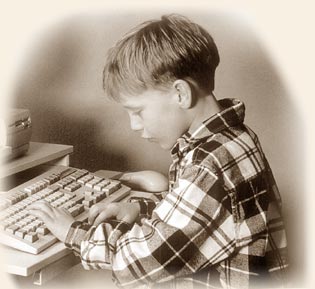 Необходимость разнообразить речевую практику ребенка, у которого есть трудности в письменной речи, – одна из наиболее сложных и важных задач, стоящих перед учителем-логопедом. Помочь решить эту задачу может компьютер.
Лабораторией компьютерных технологий Института коррекционной педагогики РАО разработаны специальные программы для учителей-дефектологов: «Видимая речь», «Мир за окном», «Кроссворды», «Играя, учимся LOGO» и другие. Однако и без этих дорогостоящих программ, рассчитанных на определенные модели компьютера и объем памяти, логопедические занятия можно вести с помощью «Word» – текстового редактора.
Работа на компьютере нова для детей, разнообразна и привлекательна, поэтому вызывает положительный эмоциональный настрой, что является залогом успеха. Работа в текстовом редакторе напоминает работу на пишущей машинке: перед вами клавиатура, но вместо листа бумаги – экран монитора.
Тот, кто учился печатать на пишущей машинке, знает, что этот процесс напоминает обучение грамоте в начальной школе – поиск нужной клавиши сначала затягивается во времени и сопровождается проговариванием вслух, артикулированием каждого звука. Таким образом, при работе с компьютером включается речеслуховой анализатор (происходит актуализация фонемы), речедвигательный анализатор (актуализация артикулемы), зрительный анализатор (актуализация печатной графемы).
Двигательный анализатор включается на уровне движения пальцев по клавишам, что способствует развитию мелкой моторики руки ребенка. По мере впечатывания букв, слогов, слов, фраз ребенок имеет возможность проследить строку слева направо, что важно для дисграфика.
Программа «Word», в отличие от пишущей машинки, позволяет сохранить в памяти компьютера задание в первоначальном (неизменном) виде, что дает возможность последовательно проработать его со многими детьми. При этом в любой момент мы можем усовершенствовать задание, внести в него коррективы в соответствии с индивидуальными трудностями конкретного ученика.
Удобство и эффективность работы в текстовом редакторе очевидны, когда возникает необходимость исправить опечатку, удалить или переместить слово, предложение, заменить часть задания.  
Мы знаем, как важно для любого ребенка увидеть конечный результат выполненной им самостоятельно или с помощью взрослого работы. Учитывая это, набранный ребенком текст может быть отпечатан с помощью принтера произвольно заданным шрифтом определенного размера. Ребенок видит свою работу чистой, аккуратной, без ошибок. Лист с выполненным заданием является предметом его законной гордости – он сделал его сам, может показать товарищам и родителям, получить их одобрительные отзывы.